第七章　§7.2　复数的四则运算
7.2.1　复数代数形式的加、减运算及其
	几何意义
进门测
高考领航P61过程评价1-4
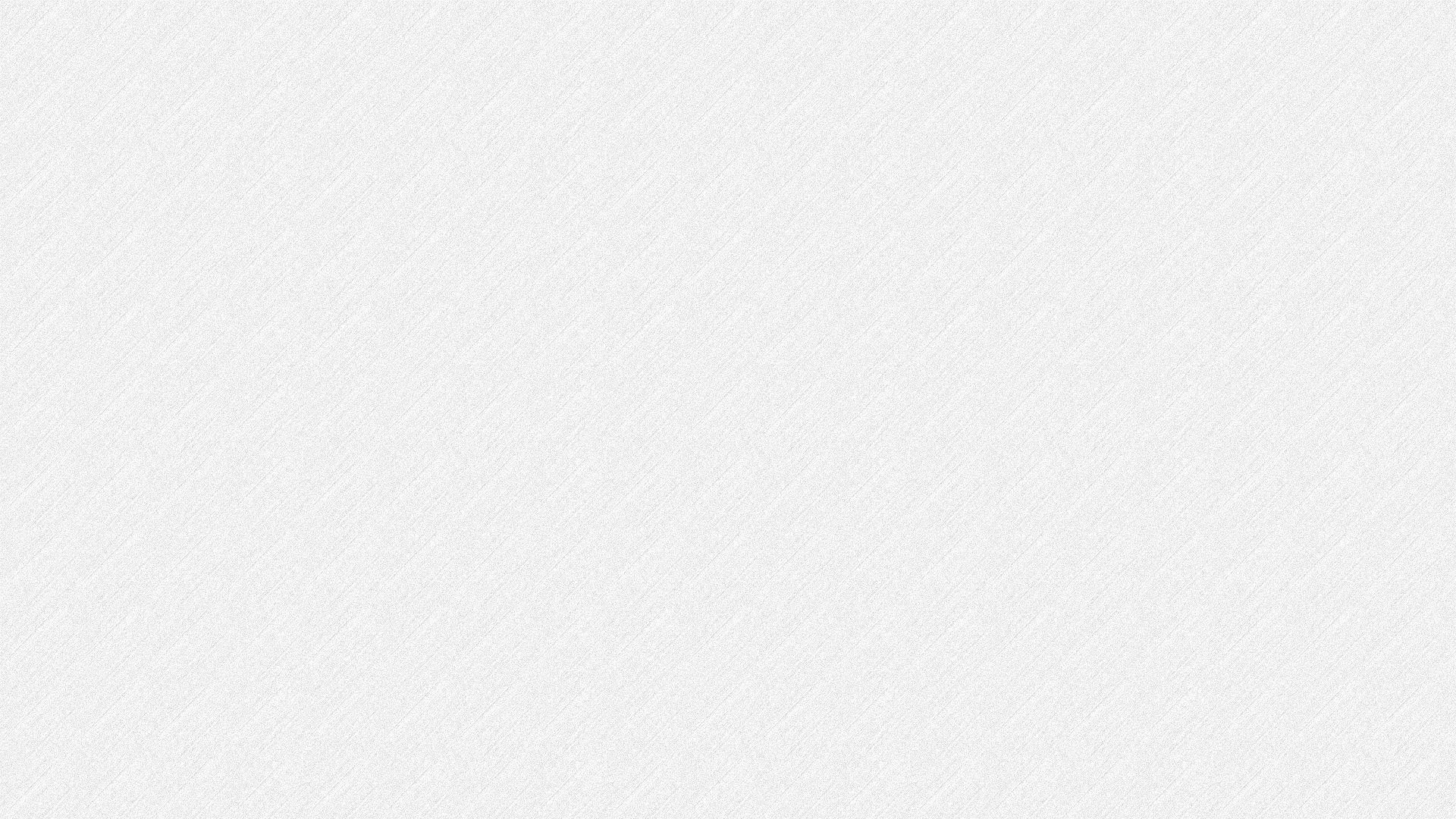 学习目标
XUEXIMUBIAO
1.掌握复数代数形式的加、减运算法则.
2.理解复数加减法的几何意义，能够利用“数形结合”的思想解题.
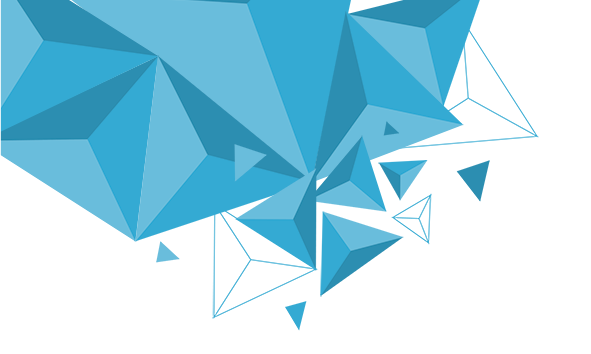 知识梳理
内容索引
题型探究
NEIRONGSUOYIN
随堂演练
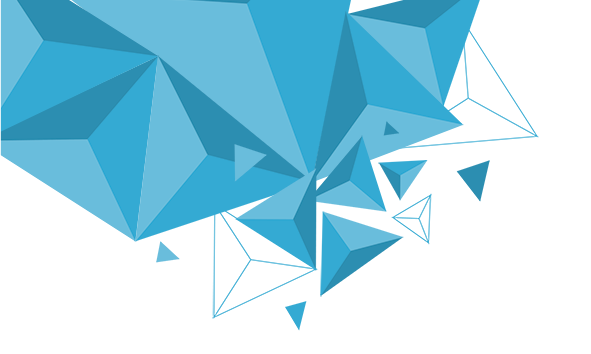 1
知识梳理
PART ONE
知识点一　复数代数形式的加减法
(1)运算法则
设z1＝a＋bi，z2＝c＋di是任意两个复数，那么(a＋bi)＋(c＋di)＝                           ，(a＋bi)－(c＋di)＝                             .
(2)加法运算律
对任意z1，z2，z3∈C，有z1＋z2＝              ，(z1＋z2)＋z3＝                       .
(a＋c)＋(b＋d)i
(a－c)＋(b－d)i
z1＋(z2＋z3)
z2＋z1
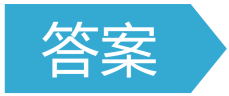 知识点二　复数加减法的几何意义
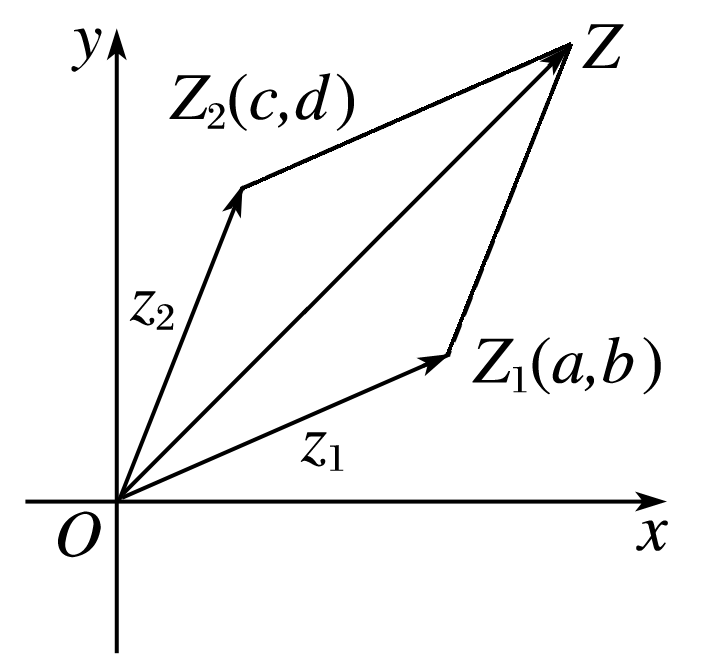 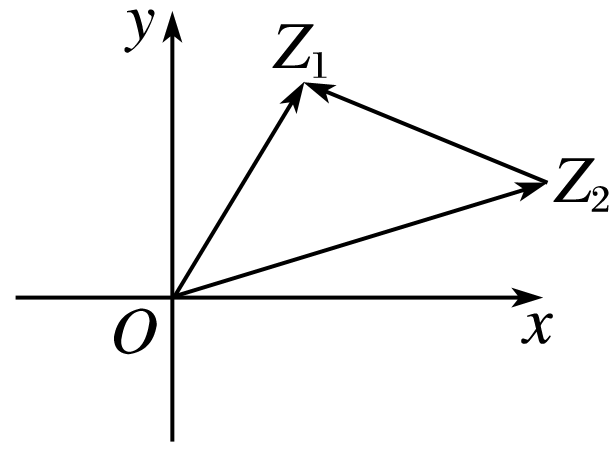 思考辨析  判断正误
SI KAO BIAN XI  PAN DUAN ZHENG WU
1.两个虚数的和或差可能是实数.(　　)
2.在进行复数的加法时，实部与实部相加得实部，虚部与虚部相加得虚部.(　　)
3.复数的减法不满足结合律，即(z1－z2)－z3＝z1－(z2＋z3)可能不成立.(　　)
4.若复数z1－z2>0，则z1>z2.(　　)
√
√
×
×
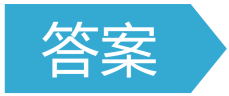 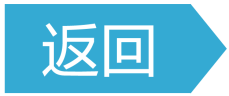 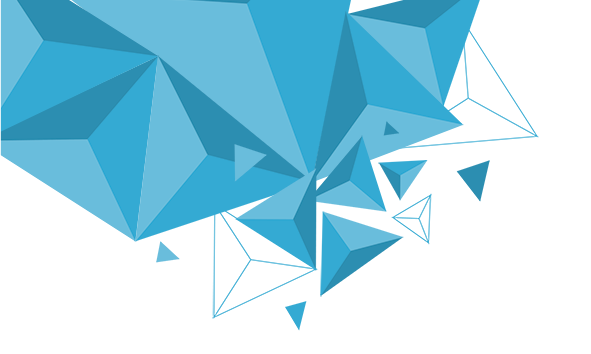 2
题型探究
PART TWO
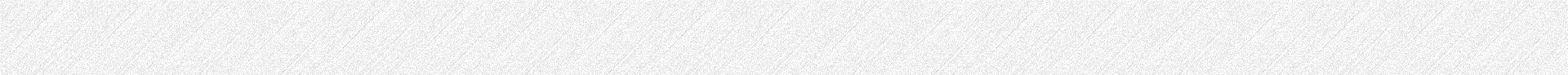 一、复数的加减运算
例1　(1)计算(3＋5i)＋(3－4i)＝________；
6＋i
1＋i
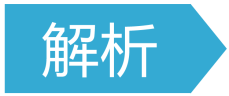 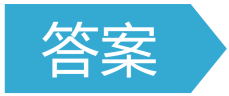 (3)已知复数z满足z＋1－3i＝5－2i，求z.
解　∵z＋1－3i＝5－2i，
∴z＝(5－2i)－(1－3i)＝4＋i.
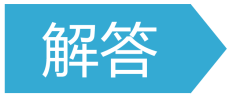 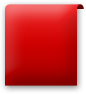 反思感悟
复数加减法的方法技巧
(1)可把复数运算类比实数运算，若有括号，先计算括号里面的；若没有括号，可以从左到右依次进行.
(2)当利用交换律、结合律抵消掉某些项的实部或虚部时，可以利用运算律简化运算，注意正负号法则与实数相同，不能弄错.
跟踪训练1　(1)计算(－4－6i)－(3＋2i)＋(5＋4i)＝________.
－2－4i
解析　原式＝(－4－3＋5)＋(－6－2＋4)i＝－2－4i.
(2)若(1－3i)＋z＝6＋2i，则复数z＝________.
5＋5i
解析　∵(1－3i)＋z＝6＋2i，
∴z＝(6＋2i)－(1－3i)＝(6－1)＋(2－(－3))i＝5＋5i.
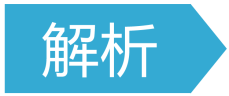 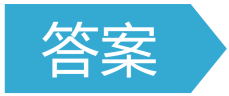 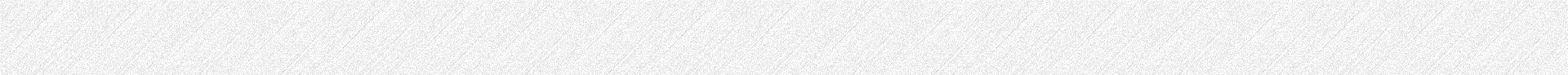 二、复数加减运算的几何意义
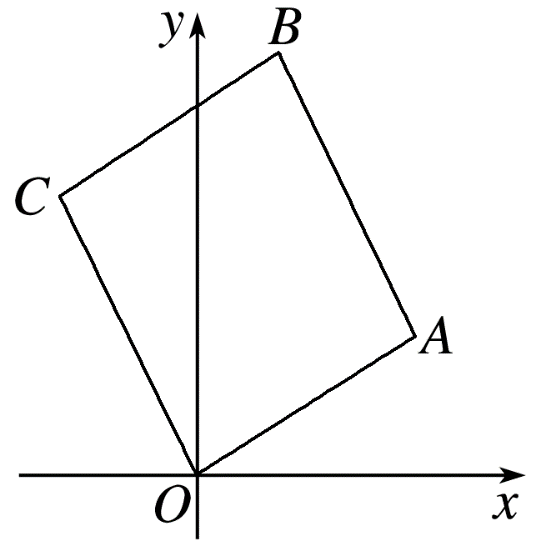 例2　如图所示，平行四边形OABC的顶点O，A，C分别对应的复数为0，3＋2i，－2＋4i.求：
解　∵A，C对应的复数分别为3＋2i，－2＋4i，
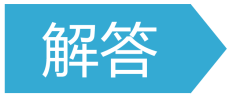 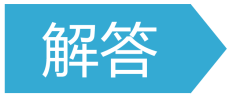 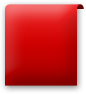 反思感悟
向量加法、减法运算的平行四边形法则和三角形法则是复数加法、减法几何意义的依据.利用向量加法“首尾相接”和向量减法“指向被减向量”的特点，在三角形内可求得第三个向量及其对应的复数.注意向量    对应的复数是zB－zA(终点对应的复数减去起点对应的复数).
解　因为ABCD是平行四边形，
而(1＋4i)－(3＋2i)＝－2＋2i，
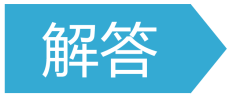 (1)解决此类问题的关键是由题意正确地画出图形，然后根据三角形法则或平行四边形法则借助复数相等即可求解.
(2)复数的几何意义包括三个方面：复数的表示(点和向量)、复数的模的几何意义及复数加减运算的几何意义.复数的几何意义充分体现了数形结合这一重要的数学思想方法，即通过几何图形来研究代数问题.
(3)利用图形描述、分析数学问题，建立形与数的联系，提升直观想象的数学核心素养.
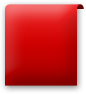 素养
评析
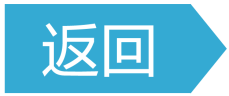 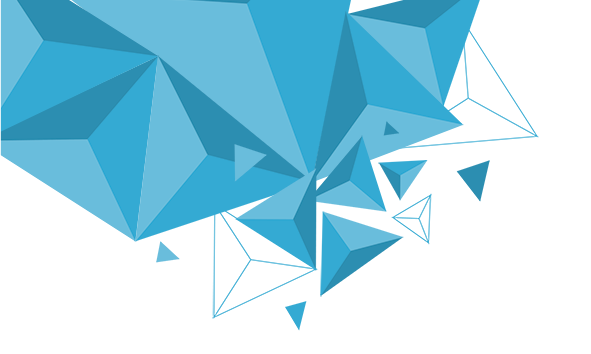 3
随堂演练
PART THREE
√
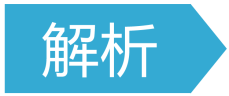 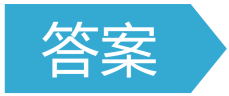 1
2
3
4
5
2.若z＋3－2i＝4＋i，则z等于
A.1＋i  				B.1＋3i  
C.－1－i  			D.－1－3i
√
解析　z＝(4＋i)－(3－2i)＝1＋3i.
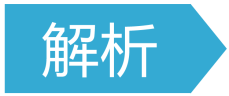 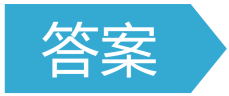 1
2
3
4
5
3.设z1＝3－4i，z2＝－2＋3i，则z1－z2在复平面内对应的点位于
A.第一象限  			B.第二象限 
C.第三象限  			D.第四象限
√
解析　∵z1－z2＝5－7i，
∴z1－z2在复平面内对应的点位于第四象限.
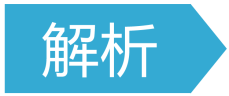 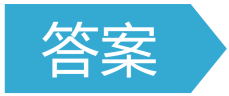 1
2
3
4
5
4.设z1＝x＋2i，z2＝3－yi(x，y∈R)，且z1＋z2＝5－6i，则z1－z2＝__________.
－1＋10i
解析　∵z1＋z2＝(x＋3)＋(2－y)i＝5－6i，
∴z1－z2＝(x－3)＋(2＋y)i＝－1＋10i.
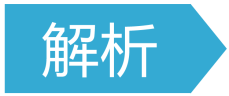 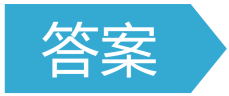 1
2
3
4
5
5.设平行四边形ABCD在复平面内，A为原点，B，D两点对应的复数分别是3＋2i和2－4i，则点C对应的复数是________.
5－2i
设点C坐标为(x，y)，则x＝5，y＝－2，故点C对应的复数为5－2i.
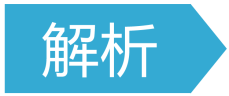 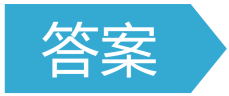 1
2
3
4
5
课堂小结
KE TANG XIAO JIE
1.复数代数形式的加减法满足交换律、结合律，复数的减法是加法的逆运算.
2.复数加法的几何意义就是向量加法的平行四边形法则，复数减法的几何意义就是向量减法的三角形法则.
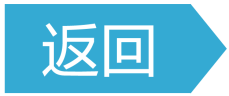 出门练
课本P77：1-4
本课结束
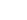